TOP 5 WARNING SIGNS YOUR INSURANCE COMPANY IS IN FINANCIAL TROUBLEreport by:
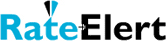 # 1: You have trouble getting to speak with a  representative or placed on hold for more than 10 minutes when calling
Shows a decrease in staffing which could be a sign of not able to keep up with payroll requirements.
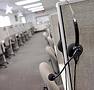 # 2: Their A.M. Best Rating is downgraded to B++ or worse
AM Best is a rating agency that evaluates the financial stability of insurance companies. You should always have your insurance with an “A “or better Rated Carrier.
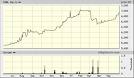 # 3: They increase your Rates by more than 40%
This big of an increase shows a sign of lack of “Capital Reserves” on Hand which means your insurance carrier  needs to increase your premiums significantly in order to fund their reserves they need to have on hand to stay afloat.
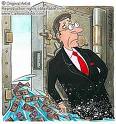 # 4: Late making your Claim Payments
If  your insurance company takes more that 60 days to settle your claim…watch out!  Your company  may not have the money coming in to pay your claim.
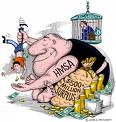 # 5: Your Insurance Company asks the U.S Goverment for Bailout Money!
If  they are behind AIG in line at the steps of the White House…Look Out they could be facing bankruptcy!
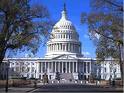 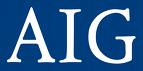 To learn more about this Insiders Report, you may visit RateElert.com and check out our blog for the latest news and  up to the minute information from the insurance industry.Visit:     www.RateElert.com
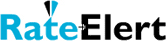